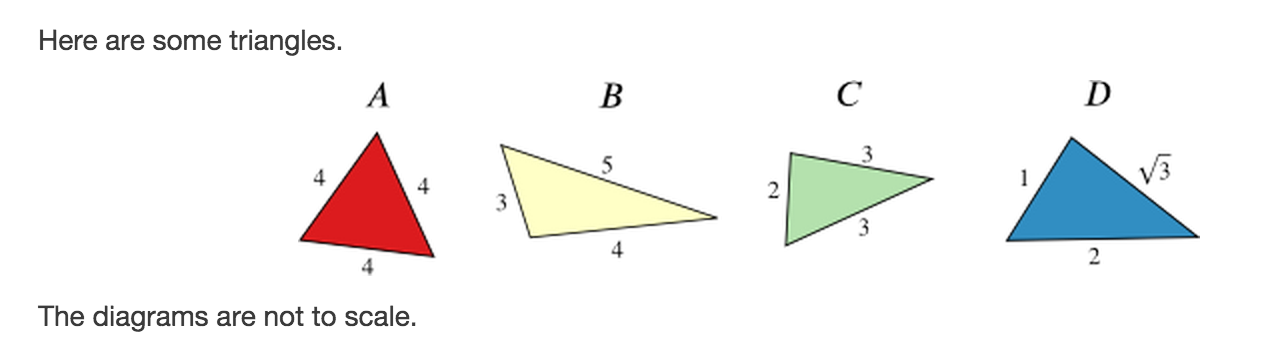 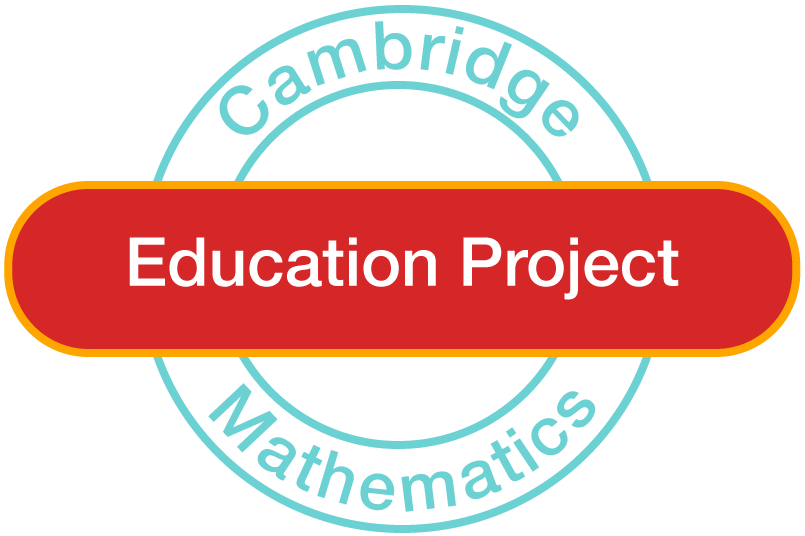 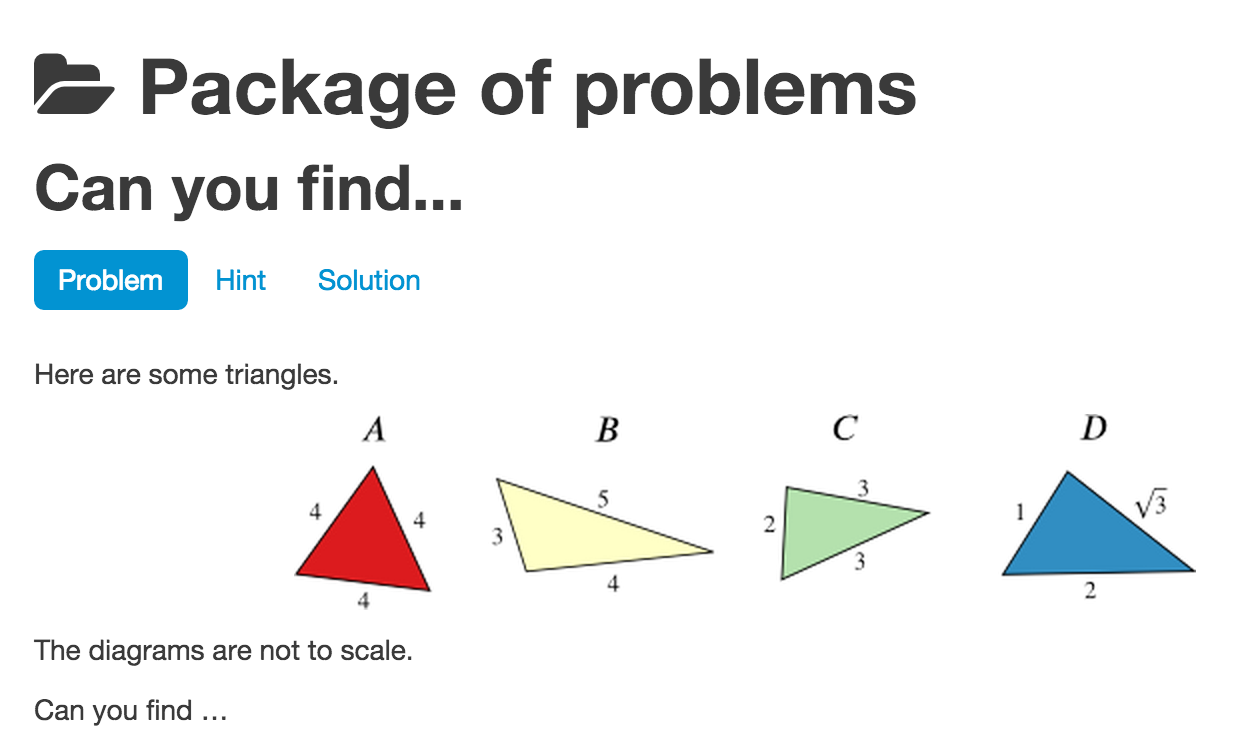 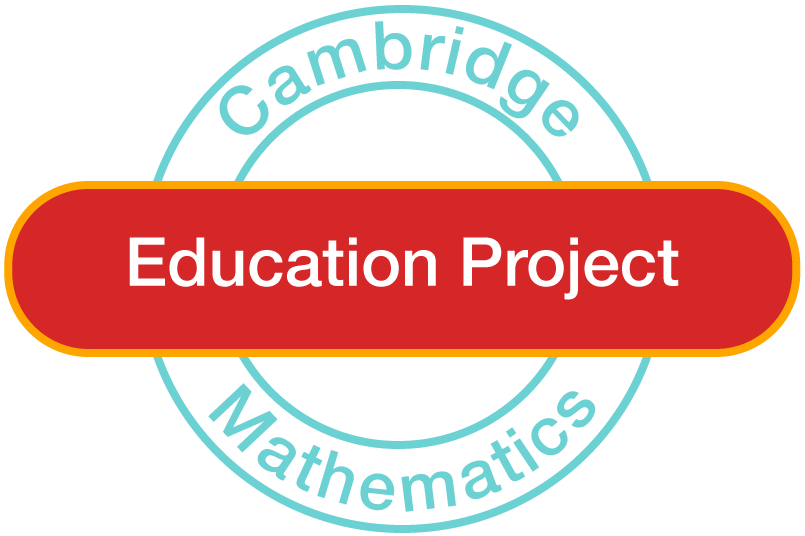 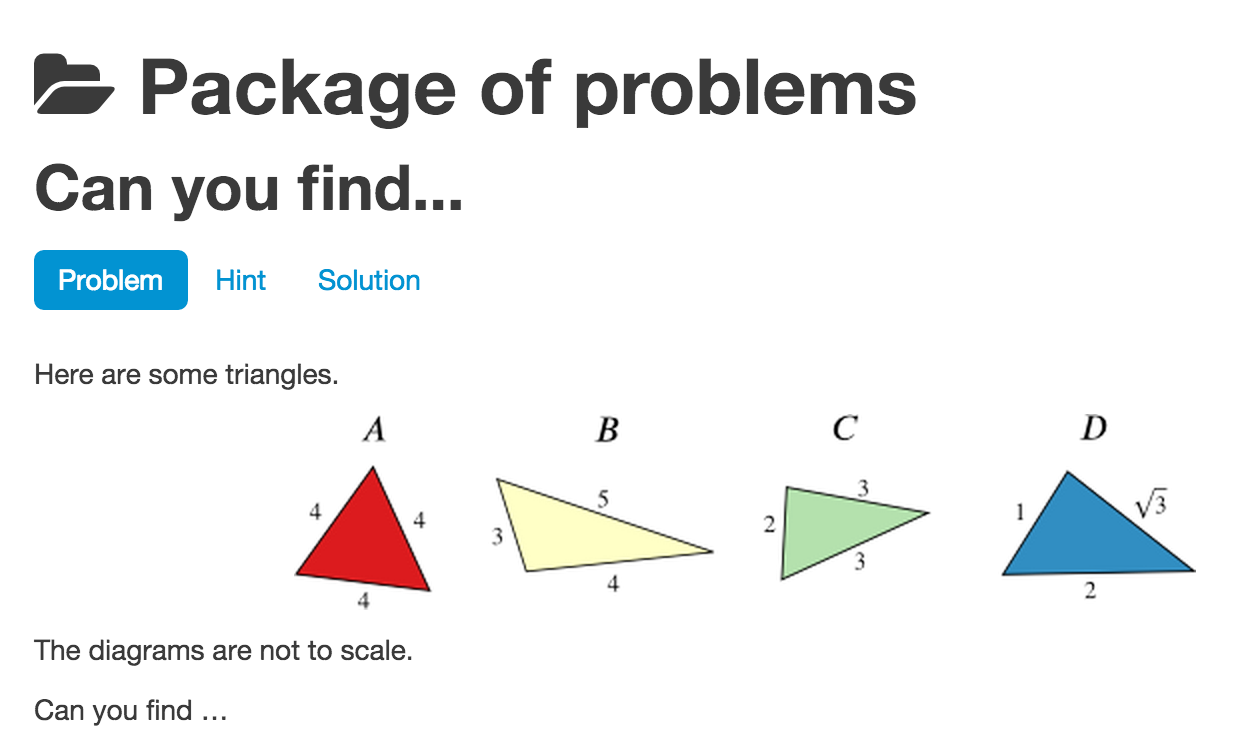 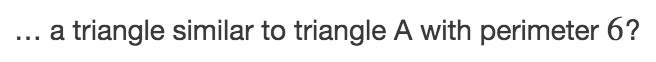 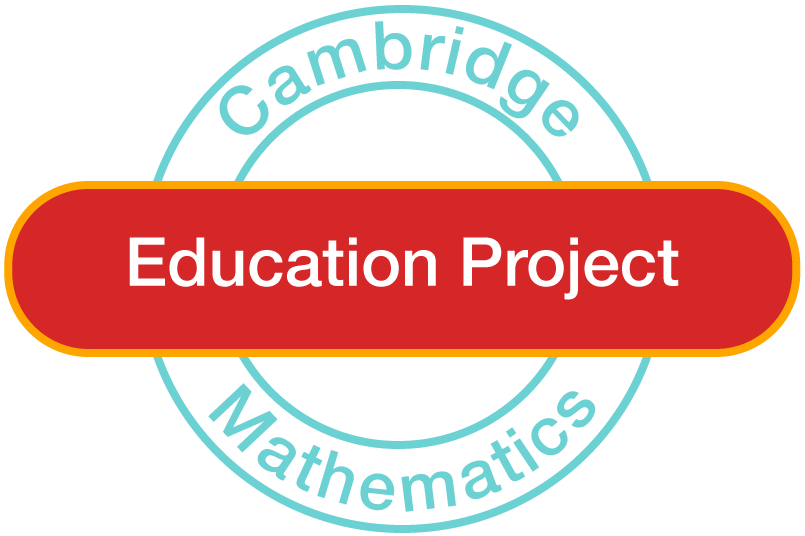 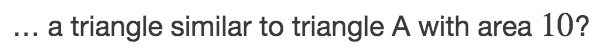 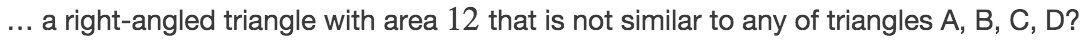 Part of a series of “Can you find…” resources.
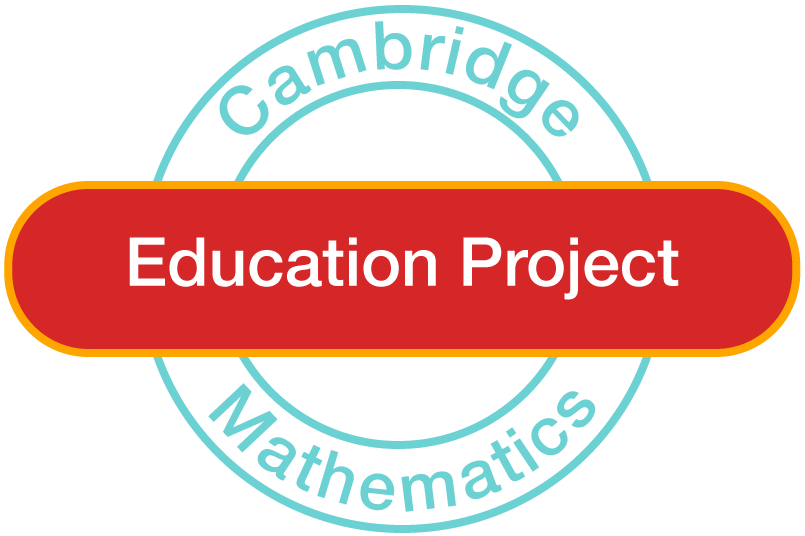